Odds and EndsModeling Examples & Graphical Representations
Foundations of Constraint Processing

CSCE421/821, Spring 2019
www.cse.unl.edu/~choueiry/S19-421-821/

Berthe Y. Choueiry (Shu-we-ri)
Avery Hall, Room 360
Tel: +1(402)472-5444
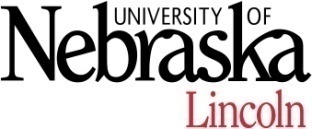 Odds & Ends
1
Outline
Modeling examples
Minesweeper, Game of Set
Graphical representations
Odds & Ends
2
Minesweeper
Variables?
Domains?
Constraints?
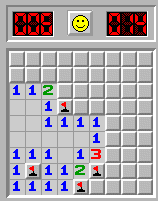 Odds & Ends
3
Minesweeper as a CSP	demo
Variables are the cells
Domains are {0,1} (i.e., safe or mined)
One constraint for each cell with a number (arity 1...8)
Exactly two mines:
	0000011
	0000101
	0000110, etc.
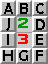 Exactly three mines:
	0000111
	0001101
	0001110, etc.
Joint work with R. Woodward,  K. Bayer & J. Snyder
Odds & Ends
4
Game of Set	[Falco 74]
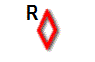 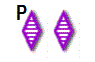 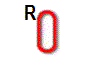 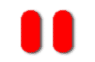 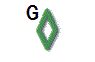 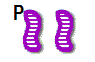 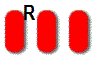 Deck of 81(=34) cards, each card with a unique combination of 4 attributes values
Number  {1,2,3}
Color  {green,purple,red}
Filling  {empty,stripes, full}
Shape  {diamond,squiggle,oval}
Solution set: 3 cards
 attribute, the 3 cards have either 
the same value or all different values
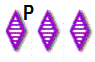 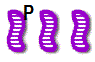 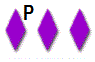 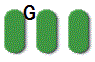 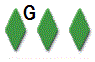 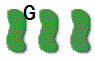 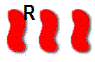 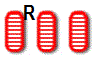 12 cards are dealt, on table [3,21]
Recreational game, favorite of children & CS/Math students
New toy problem for AI: a typical multi-dimensional CSP
Joint work with Amanda Swearngin and Eugene C. Freuder
Odds & Ends
5
Set: Constraint Model I
c2
c3
c1
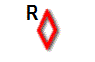 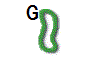 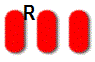 c6
c5
c4
Model I
Three variables
Same domain (12 cards)
One ‘physical’ constraints
Four 1-dimensional constraints
Size of model?
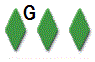 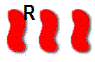 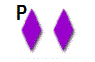 c8
c9
c7
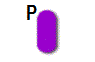 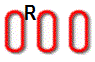 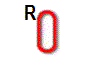 id≠
c1,c2,c3,…,c12
S=⊕S≠
C=⊕C≠
c1,c2,c3,…,c12
F=⊕F≠
N=⊕N≠
c1,c2,c3,…,c12
Odds & Ends
6
Set: Constraint Model II
Model II
12 variables (as many as on table)
Boolean domains {0,1}
Constraints:  much harder to express
Exactly 3 cards:  Sum(assigned values)=3?
AllEqual/AllDiff constraints?
Size of model?
Odds & Ends
7
Graphical Representations
Always specify V,E for a graph as G=(V,E)
Main representations
Binary CSPs
Graph (for binary CSPs)
Microstructure (supports)
Co-microstructure (conflicts)
Non-binary CSPs
Hypergraph
Primal graph
Dual graph
Odds & Ends
8
V1
a, b


V3
V2
a, c
b, c

Binary CSPs
Macrostructure G(P)=(V,E)
V=
E=

Micro-structure   (P)=(V,E)
V=
E=


Co-microstructure co-(P)=(V,E)
V=
E=
Supports
(V1, a )            (V1, b)
(V2, a )          (V2, c)
(V3, b )         (V3, c)
No goods
(V1, a )        (V1, b)
(V2, a )        (V2, c)
(V3, b )        (V3, c)
Odds & Ends
9
Non-binary CSPs: Hypergraph
Hypergraph (non-binary CSP)
V=
E=
R4
R6
R6
B
A
A
B
R4
E
R2
R5
E
D
R1
R2
R5
R3
R1
R3
C
F
F
C
D
Odds & Ends
10
Non-binary CSPs: Primal Graph
Primal graph
V=
E=
R6
B
A
B
A
R4
E
E
R1
R2
R5
R3
C
F
D
F
D
C
Odds & Ends
11
Dual Graph
R6
B
A
V=
G=
R4
E
R1
R2
R5
R3
C
F
D
R5
R3
R1
C
D
AD
BCD
CF
A
B
BD
AD
F
AB
ABDE
EF
AB
E
R6
R4
R2
Hypergraph
Dual graph
Odds & Ends
12